Using Reading Kits:  best practices for teaching reading comprehension
Jeff Smith 
SERRC – Alaska’s educational resource center 
Southeast Adult Education
Objective
Give me the GIST 
In 15 words or fewer, I can describe what reading kits are  OR
In 15 words or fewer, I can describe how I might be considering using reading kits in my classroom or program
PAIR-Share
Introduce Yourself
What’s your favorite place you have ever visited?
In 15 words or less, what is your experience teaching reading?
Origin story & RLA
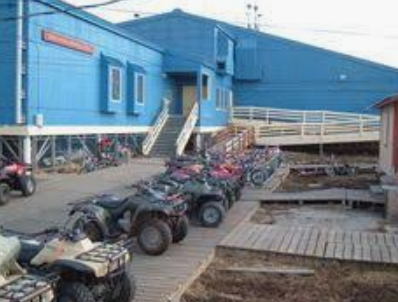 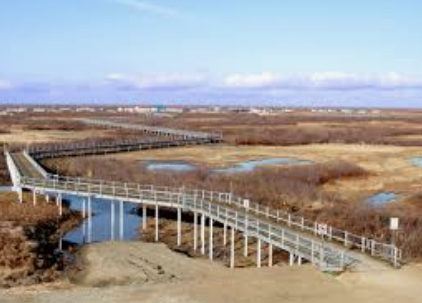 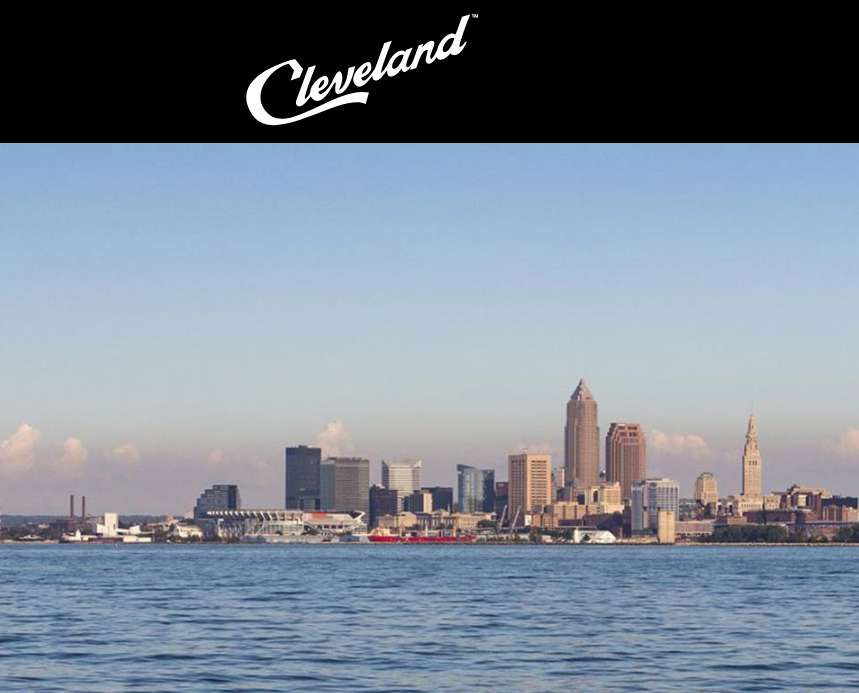 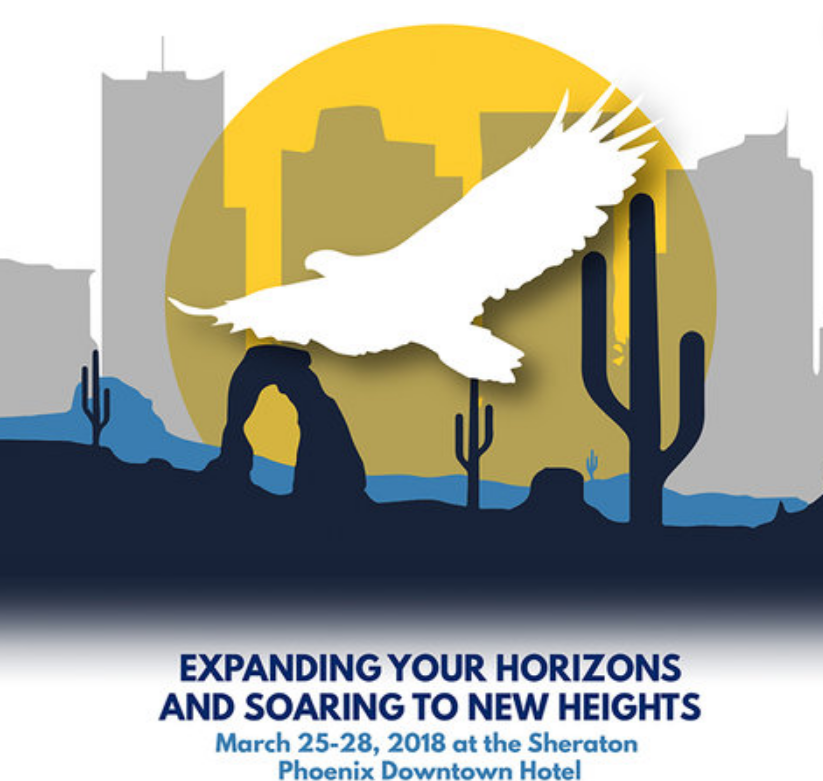 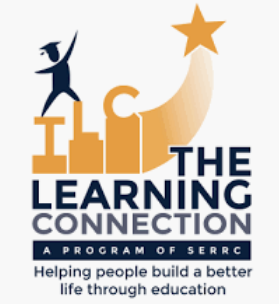 Take Their word for it
“Our ESL Instructional Support Kits are designed to make teaching easier! Each kit provides teachers and classroom volunteers with complete activity instructions and materials on a variety of topics.”
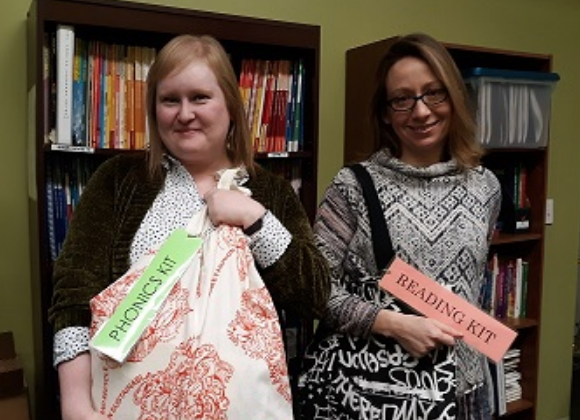 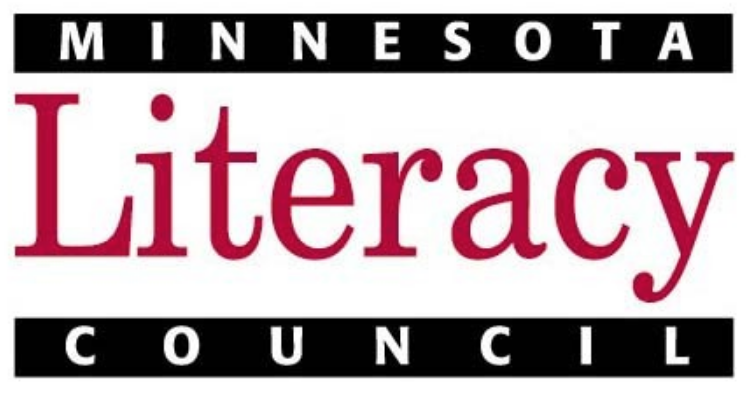 https://mnliteracy.org/tools/ESLKits
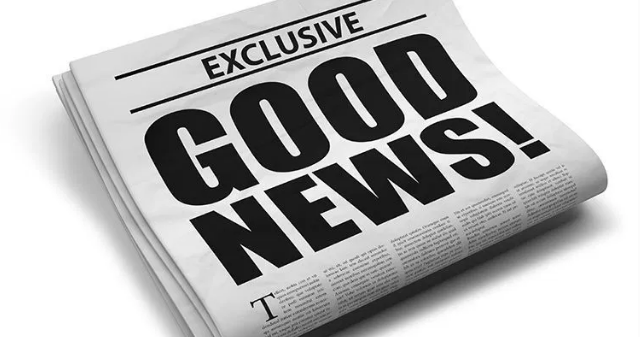 Each Kit can be downloaded from the MN Literacy Council Website for free!

https://mnliteracy.org/tools/ESLKits
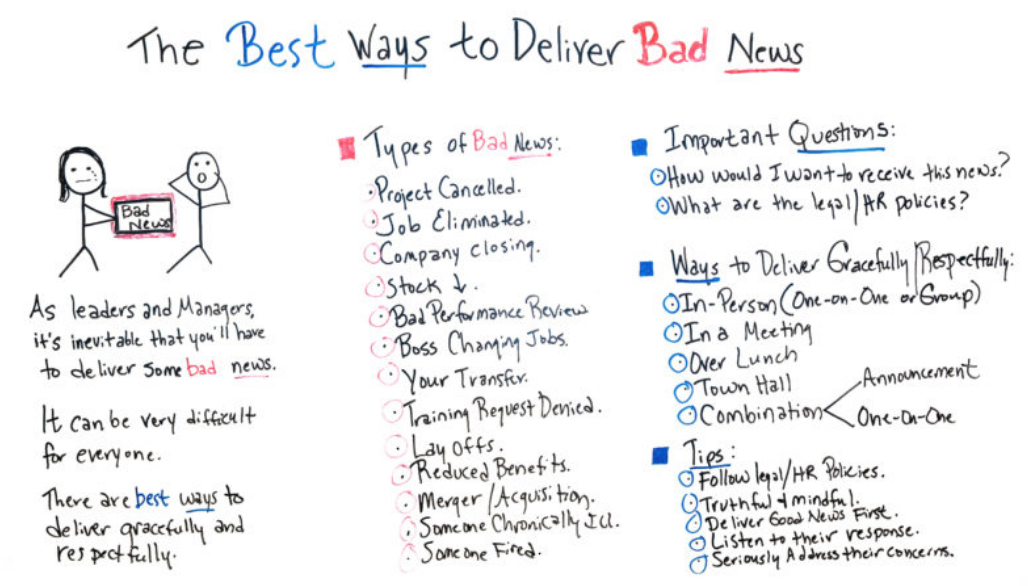 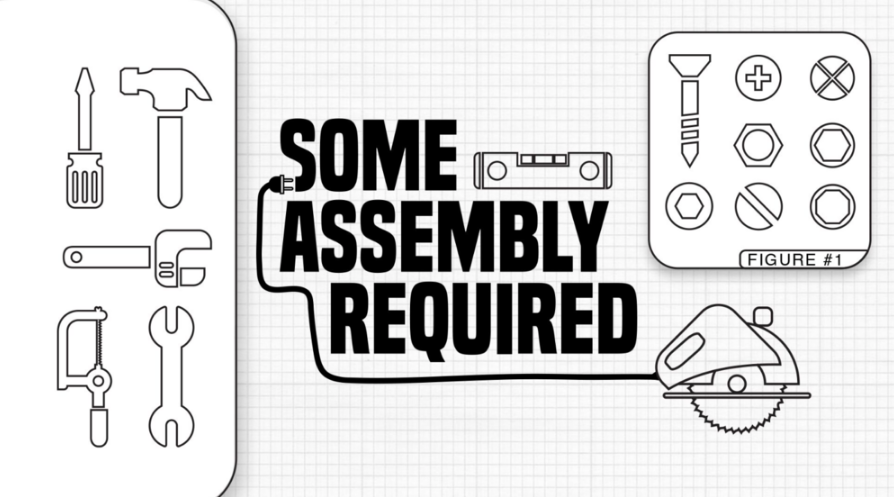 [Speaker Notes: Unveil the Kits – Pass one or more to each table  -- People can open and look at the inside 
Tell about raffle

You might be wondering… “How did MN have the time to develop and assemble all these kits??”]
Not in Alaska anymore
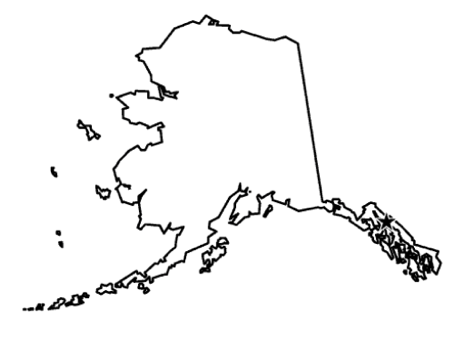 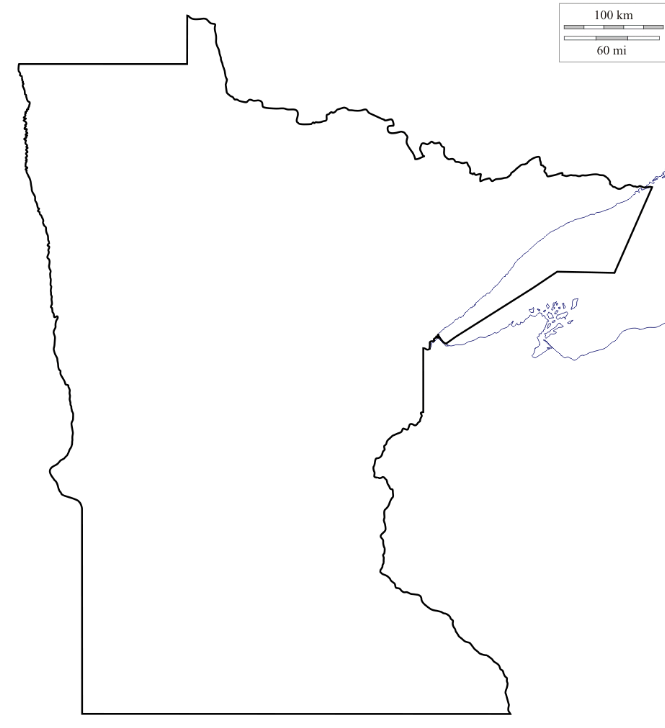 $1,200,429 of federal ABE funding

$1,953,500 in state ABE funding
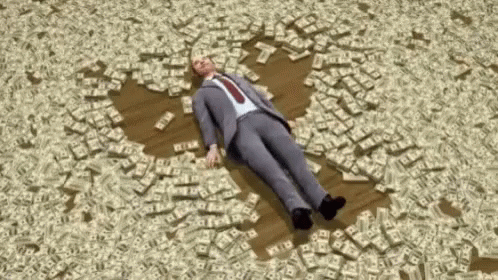 MN = 7.6 times the population of Alaska
Area of AK = 
7.2 times larger than Minnesota
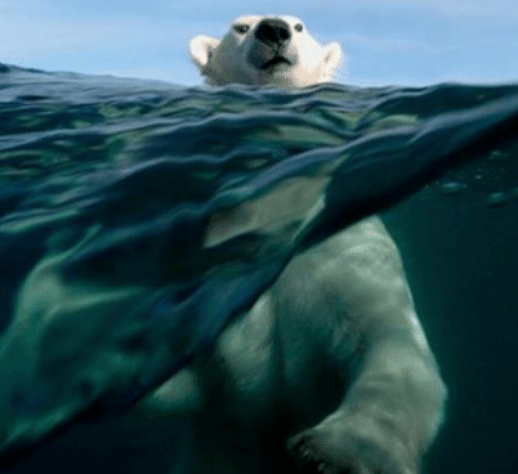 $4,000,000 of federal ABE funding
$47,000,000 in state ABE funding
http://mnabe.org/abe-funding-grants
Let’s get to it: The Reading kit
READING KITS DO NOT CONTAIN
Reading Material
READING KITS CONTAIN (about)
1 Tutor Log 
Activity Instruction Cards 
12 Laminated Index Cards 
6 mini-whiteboards, 6 markers, 2 erasers
6 highlighters 
6 KWL Charts
[Speaker Notes: As the instructor, you pick out the reading to use with the kit]
The Reading kitToday’s Reading is for an nrs level 2 reader
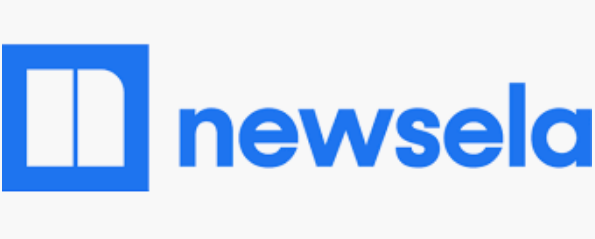 Sound Familiar?
Newsela
https://newsela.com/
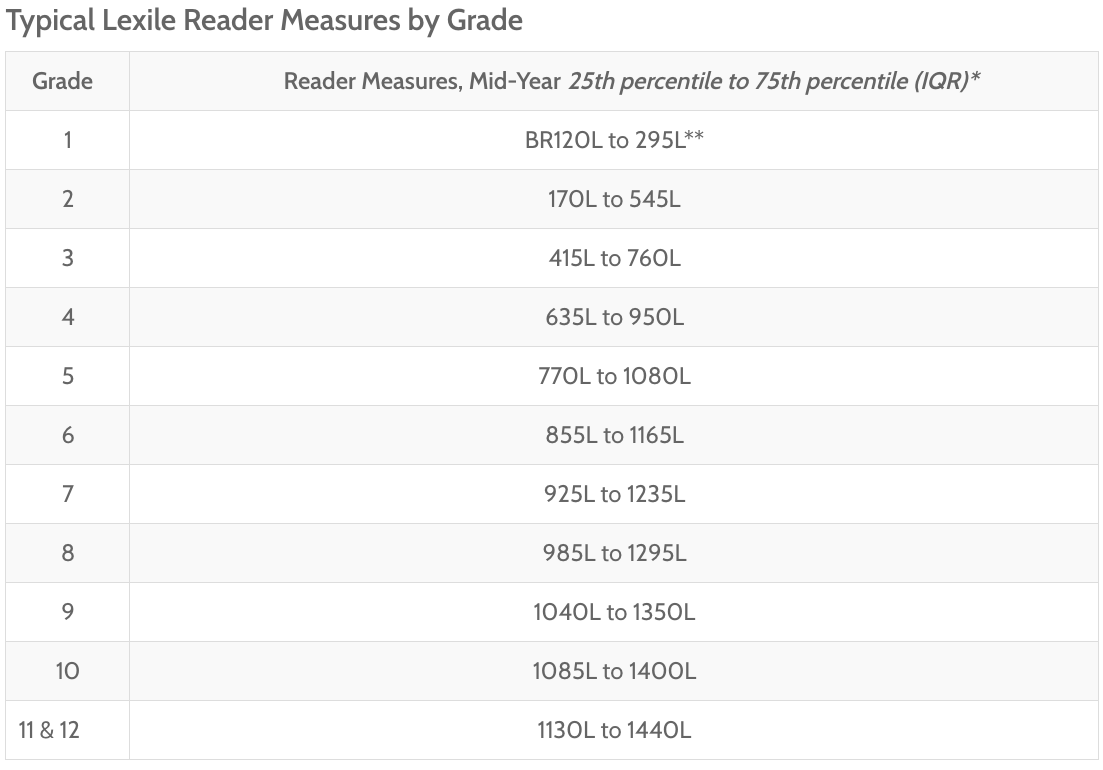 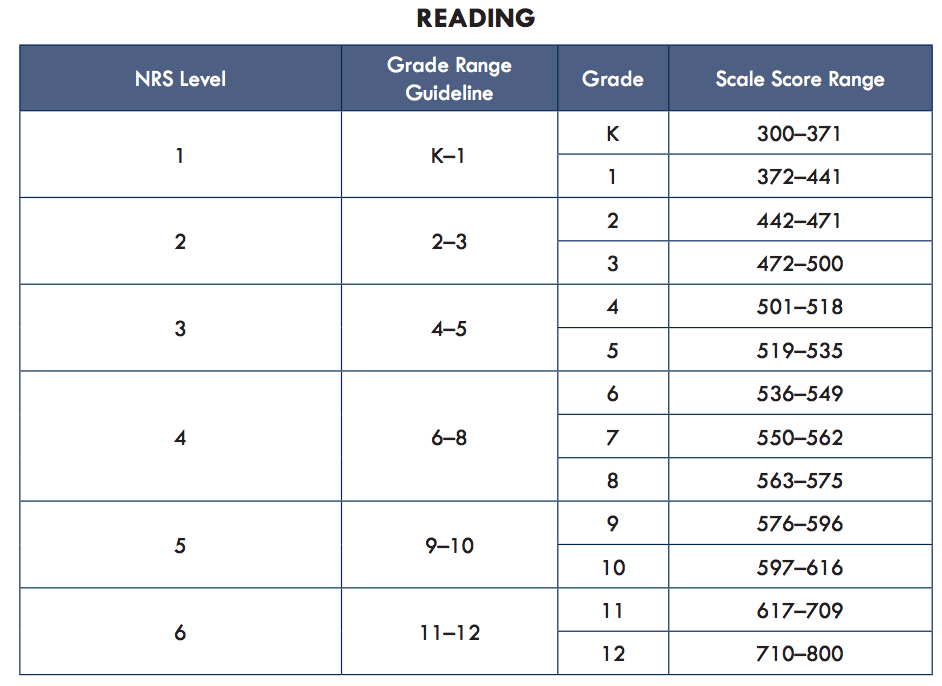 https://tabetest.com/PDFs/TABE_GradeRange.pdf
https://lexile.com/educators/measuring-growth-with-lexile/lexile-measures-grade-equivalents/
[Speaker Notes: Show how to change lexile level…
Free educators account]
The Reading kitPredictions from picturesPre-ReadingActivity
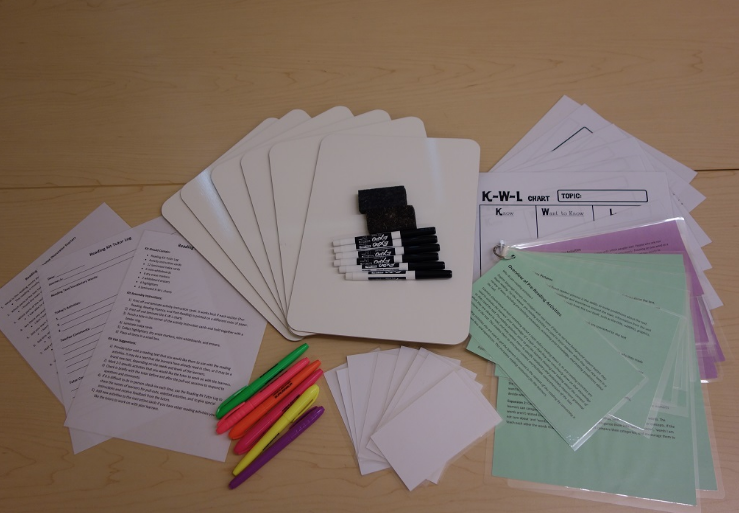 [Speaker Notes: Table leader Selection 
If it needs to be quick  --- nose goes 
If enough time – Find the Cheecako]
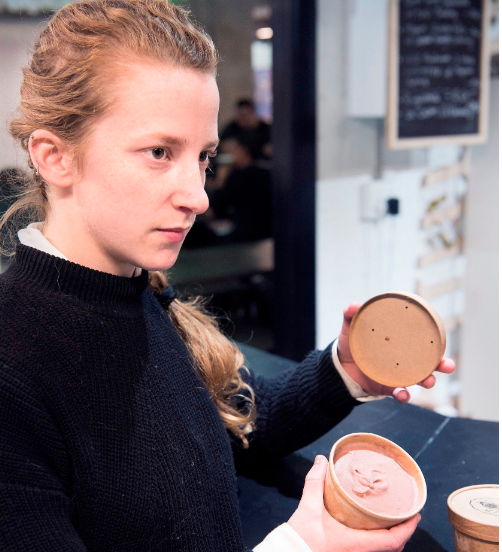 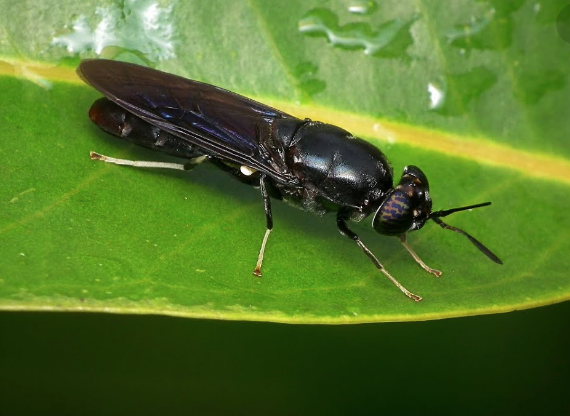 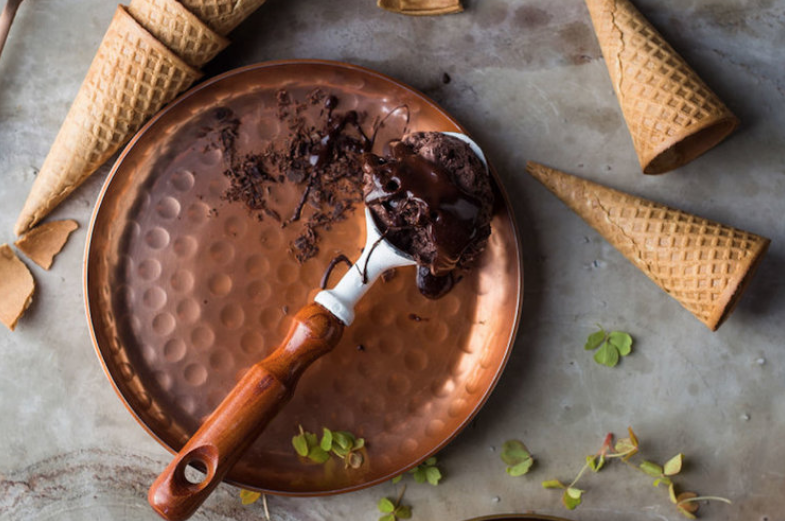 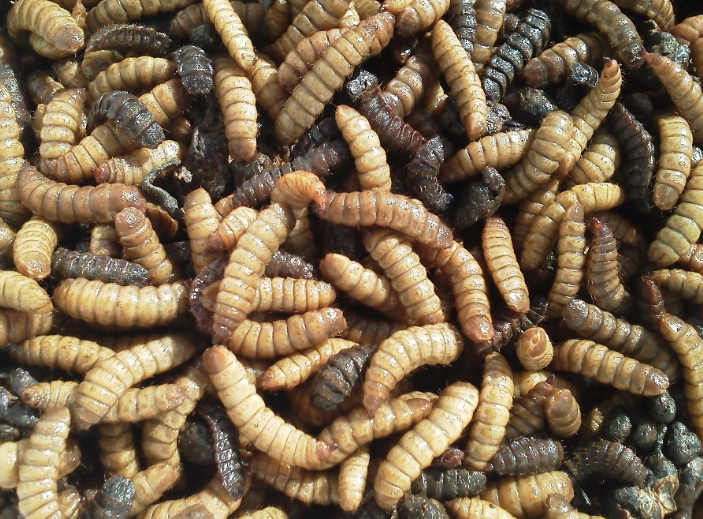 Link to Article
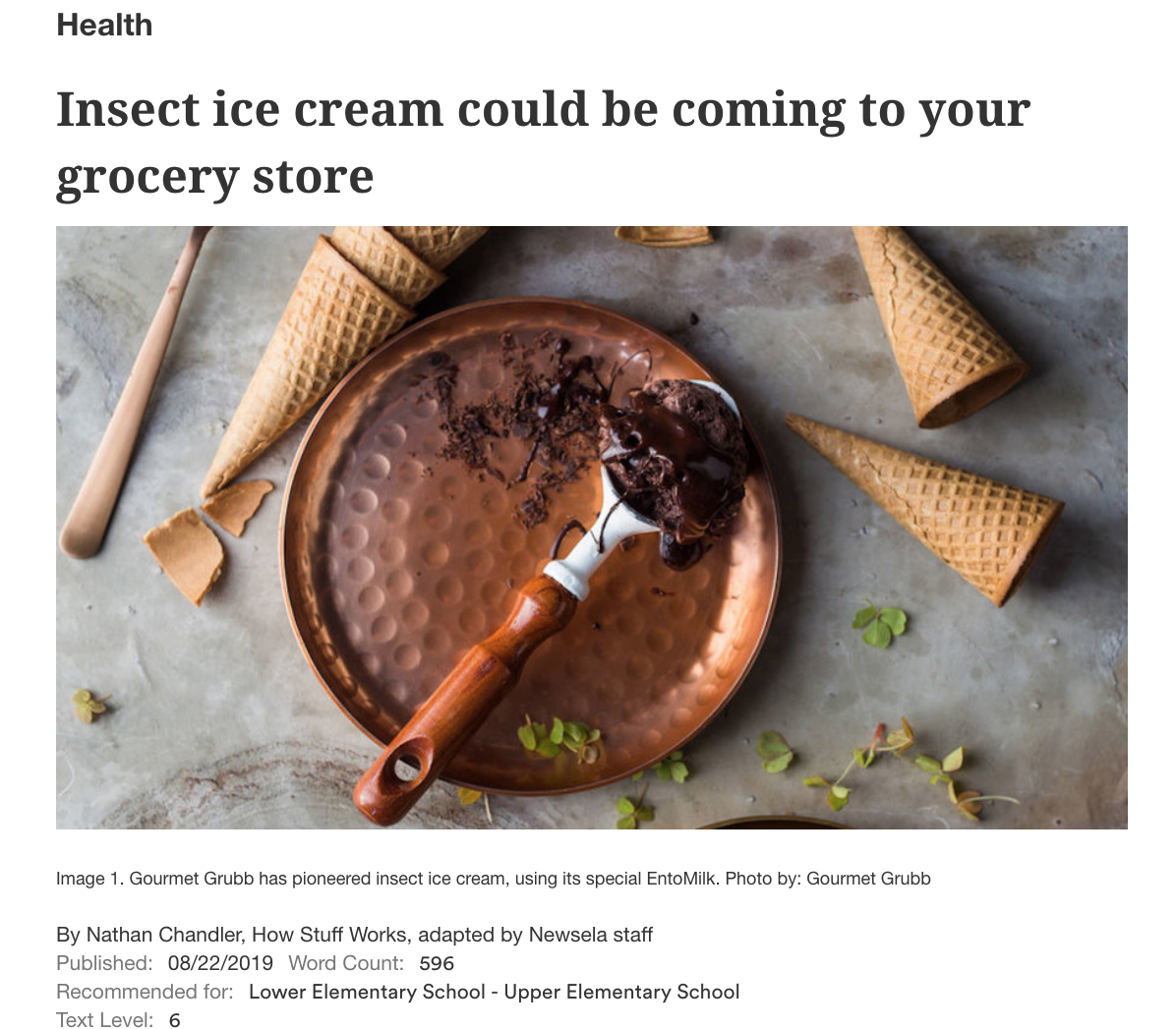 How were your predictions?
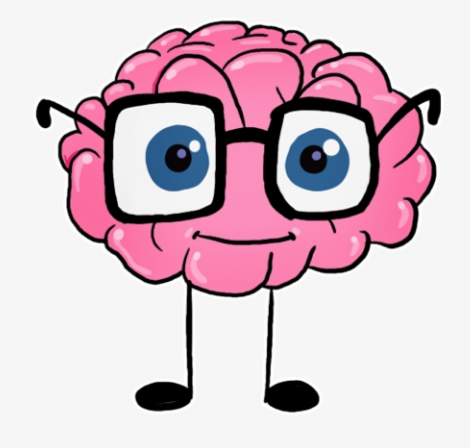 How might you treat this activity differently for a NRS level 4/5 learner?
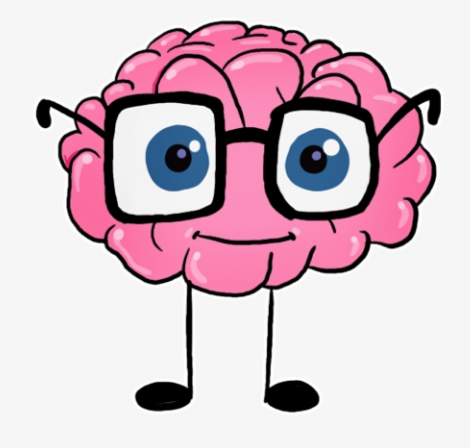 FROM THEORY TO PRACTICE
All students benefit from learning reading strategies. Providing too many in a short period of time, however, will not allow students to own the strategy themselves  
“Students need to learn a reading strategy out of context of the content area in order to effectively assimilate the strategy. Once students no longer need scaffolding using the strategy, application to content area is possible.”
The model for strategy instruction is:
Practice Out of Content Area, slowly removing scaffolds
Practice & Application of Strategy in Content Area
Direct Instruction & Modeling
Rhoder, C. (2002). Mindful reading: Strategy training that facilitates transfer. Journal of Adolescent & Adult Literacy, 45(6), 498–512.

http://www.readwritethink.org/classroom-resources/lesson-plans/gist-summarizing-strategy-content-290.html
Objective
Give me the GIST 
In 15 words or fewer, I can describe what reading kits are  OR
In 15 words or fewer, I can describe how I might be considering using reading kits in my classroom or program
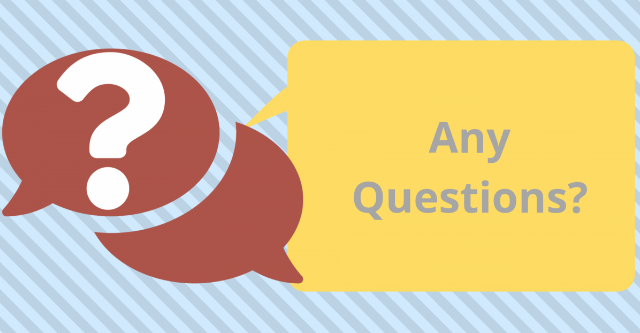